March 9, 2021 | MC WEBex
Order No. 2222: Participation of Distributed Energy Resource Aggregations in Wholesale Markets
Distributed Energy Capacity Resource Participation in the Forward Capacity Market
Jon Lowell | Hanhan Hammer
JLOWELL@ISO-NE.COM | HHAMMER@iso-ne.com
Participation of Distributed Energy Resource Aggregations in Wholesale Markets
WMPP ID:
155
Order No. 2222, issued on September 17, 2020, requires that ISOs/RTOs allow distributed energy resources (DERs) to provide all wholesale services that they are technically capable of providing through an aggregation of resources
To comply, ISO/RTOs either need to:
Revise their tariffs consistent with specific requirements from the Order, or
Demonstrate how current tariff provisions satisfy the intent and objectives of the Order
Compliance filings are due on July 19, 2021
These slides present the ISO’s high-level design approach to enable DER participation in the Forward Capacity Market and several refinements to the proposal components discussed at the February MC
The ISO is continuing to receive and reflect on feedback from stakeholders, which may result in design modifications and updates that will be shared with stakeholders
2
Terminology
A Distributed Energy Resource Aggregation (DERA) may consist of one or more Distributed Energy Resources (DERs)
A Distributed Energy Capacity Resource (DECR) is proposed to be defined as an aggregation of one or more DERAs for participation in the Forward Capacity Market (FCM)
A DECR Aggregator is the market participant responsible for assembling a collection of one or more DERAs into a DECR
The DECR Lead Market Participant is the entity responsible for FCM participation
In most, if not all cases, the ISO anticipates the DECR Aggregator and Lead Market Participant will be the same entity
Note that in this presentation, the term “generator” is broadly used to also include the injection capability of a storage device
3
High-level FCM/DECR design approach
Enhance current tariff language to specifically include DECRs where the current rules and methodologies can be applied in straightforward fashion
Since aggregations and a wide range of asset types and technologies are already accommodated in FCM, much of the logic behind current rules governing qualification, capacity market related auctions, and settlement can be applied to DECRs;
However, because DECR is a new asset type, the tariff redlines could be substantial 
Where the fundamental characteristics of DECRs require a different approach or methodology, new rules will be  proposed
Any new rules will follow the design intent of the existing FCM structure as closely as possible
4
Areas of DER/FCM impacts  - some discussed today; some still being evaluated
FCM qualification and participation in a Forward Capacity Auction (FCA)
Aggregation requirements
Overlapping Impact Test
Show of Interest (SOI)
New Capacity Qualification Package (NCQP)
Qualified Capacity determination
Offer Review Trigger Price determination
Material changes
Self-supply

Post-FCA rules
Critical path schedule requirements and monitoring
Reconfiguration auctions and Bilateral transactions
Significant Decrease & Failure to Cover
Covering a Capacity Supply Obligation (CSO)
Delisting and retirement
Pay For Performance
Measuring DECR capacity market performance
Seasonal ratings of DECRs
5
FCM qualification and fca participation
Aggregation requirements, Show of Interest (SOI), New Capacity Qualification Package (NCQP), Qualified Capacity (QC), Offer Review Trigger Price (ORTP) and Material Changes
6
DECR Aggregation Requirements
A DECR may be an aggregation of one or more DERAs
This is similar to the existing treatment of Demand Response Resource aggregation for capacity market participation
A DECR may not contain both DDERAs and SODERAs
DDERAs have an energy offer requirement;  SODERAs do not
All of the DERAs aggregated into a DECR must be contained in the same DRR Aggregation Zone
The DRR Aggregation Zones are already established (see next slide) and the process to establish these is not changing as part of Order No. 2222 compliance
This allows consistent application of the “overlapping impact test” (OIT) to DECRs
The OIT prevents resources located in an export-constrained DRR Aggregation Zone from have a positive QC
7
Overlapping Impact Test
The overlapping impact test (OIT) is:
An analyses to determine if a new resource can provide incremental capacity to the system
See https://www.iso-ne.com/static-assets/documents/2017/07/a11_fcm_overlapping_impact_analysis_presentation.pdf for background information
The existing rules for overlapping interconnection impacts defined for New Generating Capacity Resources will be applied in a consistent manner to DECRs
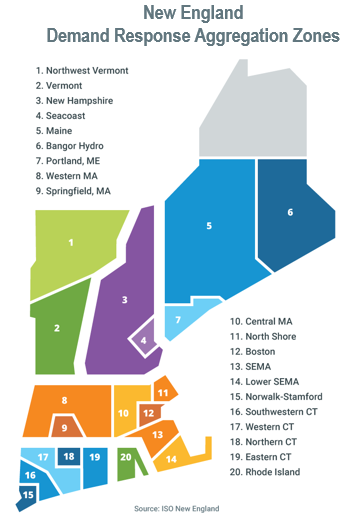 8
Show of Interest (SOI) and New Capacity Qualification Package (NCQP)
To participate in an FCA, a new DECR must provide an SOI and an NCQP in accordance with the existing deadlines established for the FCA
The information required in these documents will be similar to that required for a new generator, such as,
Critical path schedule
Valid interconnection request (IR) submission (only if an interconnection agreement is required under state rules)
Certain information (detailed bus location, prime mover, max capacity, etc.) will be required for each DERA located at a single bus > 1 MW
It’s possible less detailed information will be required for constituent DERs of smaller size
9
Show of Interest (SOI) and New Capacity Qualification Package (NCQP), cont.
All DERs in the DECR will need to provide basic information, such as technologies & MWs
If the DECR includes sites with uncontrolled natural load and load control capabilities, additional info will be required for each site
Number of customers by customer class and/or the facilities to be included
Historical load data (if available) or relevant load profile 
Where elements of the DECR have already been constructed, installed or are in commercial operation, the installation date of those elements will be required
ISO is still evaluating specific information requirements, and where the information will be provided (i.e. SOI vs. NCQP)
10
Qualified Capacity and Net Injection Capability
The Qualified Capacity (QC) of a DECR will be based on the net injection capability (NIC) of the resource
A DECR with only load reductions and no generation will not have a net injection capability and would have a 0 MW QC
A SODERA with load reduction would have a Capacity Load Obligation (CLO) based on consumption at time of annual system peak
A DDERA with load reduction would have a CLO based on its Nominated Consumption Limit
Load reduction capability that is part of a DECR with behind the meter generation and that can increase the DECR’s NIC is part of the QC calculation:
           DECR  QC = net injection capability
                          = Max{  0, [ Generation QC 
                                   – (natural facility load – incremental load control MW) ]  }
11
Net Injection Capability - Examples
When generation is less than net load (i.e. natural load – load control), there is no net injection capability
A DECR must have NIC > 0 MW to have a positive QC
This approach is comparable to the approach used to determine the QC of any energy-injecting generator
12
DECR Aggregation of Load Reduction DERs
As mentioned above, DECR QC is based on net injection capability
A stand-alone load reduction asset seeking to participate in the FCM as a DECR would not have a positive QC and could not receive a Capacity Supply Obligation (CSO)
However, it would have a CLO
DECR/DDERA:  based on its Nominated Consumption Limit
DECR/SODERA:  based on measured consumption at system peak
A DERA with only natural load plus some incremental load control or energy efficiency technology would see a lower CLO and therefore lower capacity payments
13
Qualified Capacity methodologies
The QC of a DECR is the sum of the net injection capabilities of its constituent DERs, which is in turn based on the QC values for the elements/technologies in each DER
FCM rules already contain methodologies for determining QC for different technologies
The same methodologies will be applied in a consistent manner to the constituent elements of a DECR
But will also account for the net-injection concept discussed above
If new technologies are proposed for which a methodology has not been established, an appropriate methodology will be developed and incorporated into the tariff following the usual NEPOOL stakeholder process
14
Offer Review Trigger Price (ORTP) Determination (III.A.21.1.1)
ORTP prices will be determined by IMM based on existing procedures used for resource aggregations today
MW-weighted average of ORTP prices for the technologies/capabilities provided in the NCQP and confirmed as qualified
When an aggregation includes previously installed facilities and new facilities, the previously installed facilities will be priced at the appropriate ORTP when performing the MW-weighted average
If a DECR Aggregator wishes to dispute IMM’s ORTP determination, the existing Offer Floor Price challenge procedures will apply
This requires participants to submit all supporting documentation to the IMM for an Offer Floor Price review
15
Material Changes between SOI and NCQP
In general, significant or material changes in the characteristics of a proposed FCA offer are not allowed (see III.13.1.4.1.1.4 and III.13.1.4.1.1.5)
The same rules, including the same flexibility for accommodating minor changes, will apply to DECRs
16
Self-Supplied FCA Resources (III.13.1.6)
A DECR may be designated as a Self-Supplied FCA Resource. 
If designated, it will follow the rules for a Generating Capacity Resource.
17
Post-fca rules
FCM areas still being evaluated and areas anticipated to require little or no change
18
FCM Rules and topics still being evaluated
Given the complex issues associated with aggregations of small facilities that may evolve and shift frequently, the ISO is still evaluating how to adapt and enhance rules in the following areas:
Critical path schedule monitoring (III.13.3)
Delisting and Retirement  (III.13.1.2.3)
Significant Increase (III.13.1.1 & III.13.1.2.2.5)
Significant Decrease (III.13.1.2.2.4, III.13.4.2.1.3 & III.13.5.1.1.1.) & Failure to Cover (III.13.3.4 & III.13.7.5.1)
Installed Capacity Requirement (ICR) development (III.12)
Associated revisions with ICR development will be addressed at the Reliability Committee
19
FCM Rules and topics where only minor or editorial changes are anticipated
“Editorial changes” might be adding a phrase like “including DECRs” to tariff sections where resources types are listed, but the logic of the existing rules will apply without change
Critical Path Schedule requirement (III.13.1.1.2.2)
ISO is evaluating what changes to the CPS, if any, are appropriate for DECRs above or below a specific QC size limit
For example, CPS requirements for Demand Capacity Resources with demand reduction values less than 5 MW are different from those 5 MW or greater
Reconfiguration Auctions and Bilateral Transactions (III.13.4 and III.13.5.3)
Covering a Capacity Supply Obligation (III.13.3.4)
Resource capacity audits
Associated revisions with resource capacity audits will be addressed at the Reliability Committee
Pay For Performance
20
Measuring DECR capacity market performance
DECR performance measurement is based on time-interval-specific net injections for the DECR as a whole, as determined from real-time meter data for each DERA included in the DECR, as reported to the ISO by the DERA’s Meter Reader
The ISO plans to sum the meter data for each DERA in a DECR to determine the DECR’s performance
21
Seasonal Ratings of DECRs
Seasonal ratings will be based on seasons as defined for generation, since DECRs are qualified and measured based on net injections
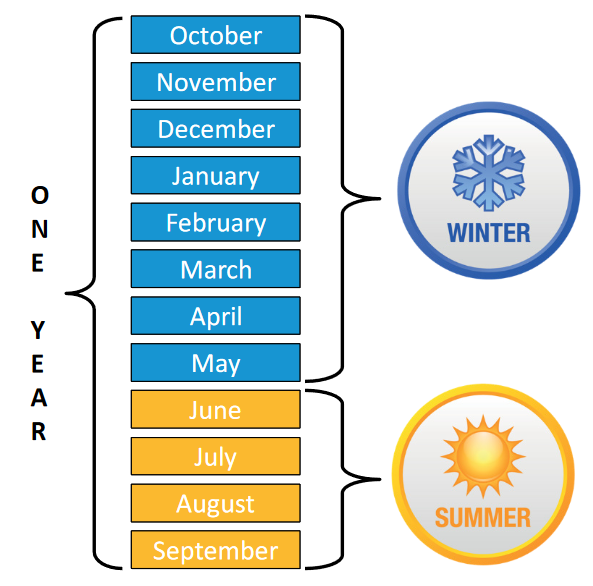 22
Updates to order no. 2222 topics presented at the February MC meeting
23
A modification to the proposed SODERA locational requirement
Revised from February 9-10 presentation
The February presentation proposed the intersection of a metering domain and Load Zone as the location requirement for a SODERA
The ISO now proposes to use the intersection of a metering domain and DRR Aggregation Zone as the location requirement for a SODERA 
This change aligns with Forward Capacity Market locational requirement for a Distributed Energy Capacity Resource (DECR) as explained previously
With this change, all DERAs have the same location requirement
24
A clarification on the proposed DERA size requirements
Question:  If a distribution-connected facility can inject 5 MW or more at single POI or RDP, can it choose to register as a Generator Asset or a DDERA?
Response:
If the facility can inject 5 MW or more and does not meet the definition of Distributed Generation, wholesale market participation is limited to registering as a Generator Asset per the existing OP-14 requirement and would not be allowed to participate as a DDERA
If the facility can inject 5 MW or more and meets the definition of Distributed Generation, it could participate in the wholesale market pursuant to the current rules for demand resources or as a DDERA, but not as a SODERA
25
Changes to DERA registration proposal based on February MC feedback
Aggregator must have completed interconnection agreements in hand when submitting Initial Notification of intent to register
Note that 60-day clock does not start until the initial notification is complete
DUs and state regulators may establish additional Initial Notification prerequisites
Eliminated the 20-day minimum review time
DU has up to 60 calendars days to review a proposed DERA’s eligibility
Activation for market participation occurs monthly when new DERAs can be added to the market model
Similar to existing process for adding new Demand Response Resources
Activation occurs after eligibility review is complete and is outside the 60-day review window
26
Order No. 2222
Next steps
27
High-level process schedule
Dec 2020:  Kick-off discussion on Order No. 2222 compliance
Dec 2020-Feb 2021:  ISO discussions with affected entities (e.g. potential DER aggregators, TOs, EDCs, retail regulators, etc.) under the Order
Jan 2021:  Continue discussions on Order No. 2222 focusing on preliminary stakeholder questions 
Feb 2021:  High-level design approach reviewed with the NEPOOL Technical Committees—MC, RC, TC—as appropriate
Mar 2021:  More detailed presentation to NEPOOL Technical Committees
Apr 2021:  Continued discussion with NEPOOL; draft Tariff changes released, initial discussion of any conceptual amendment proposals 
May 2021:  Continued discussion of draft Tariff changes with NEPOOL, continued discussion of any amendment proposals 
Jun 2021:  Technical committee vote on Tariff changes including any proposed amendments 
Late Jun 2021:  Participants Committee vote on Tariff changes including any proposed amendments 
July 19, 2021:  Filing with FERC
28
Q&A and Discussion
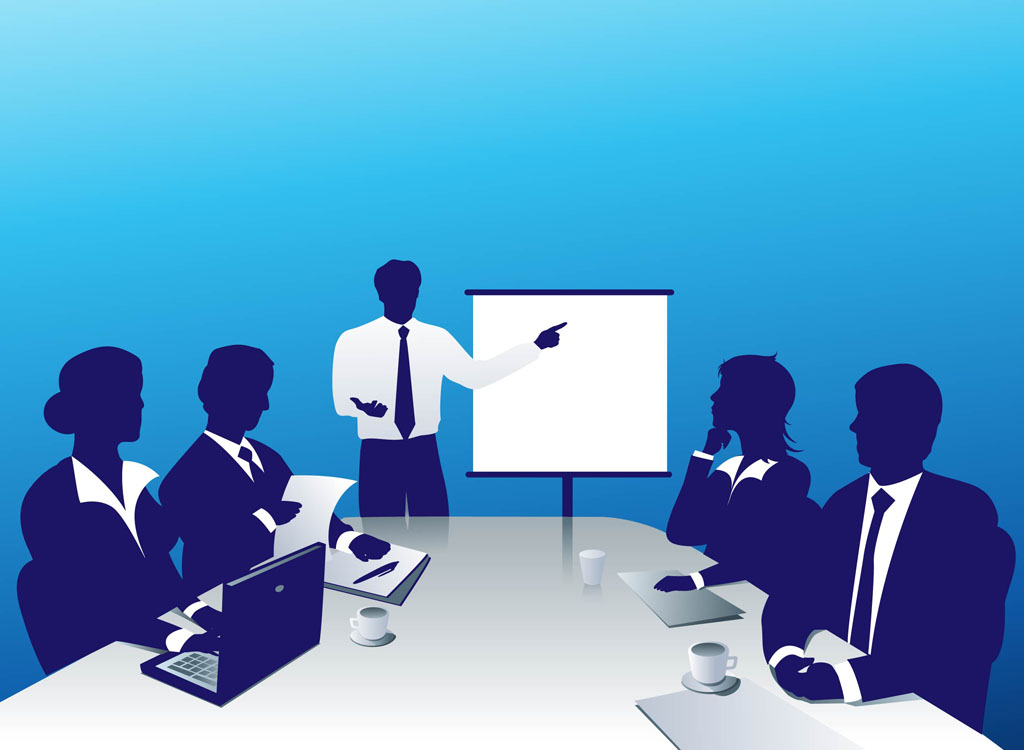 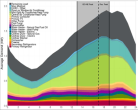 DERAs
29